Vorgezogene Teilreifeprüfung
Info 7. Klassen
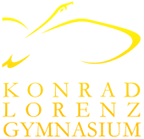 Inhalt
Überblick
Vorwissenschaftliche Arbeit (VWA)
Vorgezogene Teilreifeprüfung (VTRP)
Schriftliche Reifeprüfung (SRP)
Kompensationsprüfung (KP)
Mündliche Reifeprüfung (MRP)
Allgemeiner zeitlicher Fahrplan
1. Überblick – „Drei-Säulen-Modell“
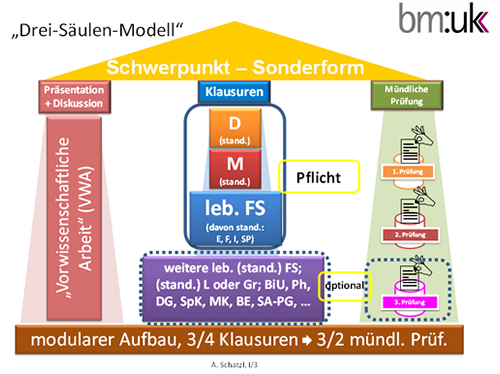 2. VWA – Vorwissenschaftliche Arbeit
2. VWA – Pflichten Lehrer*innen
2 verpflichtende Beratungsgespräche
7. Klasse: Themenfindung und Festlegung des Erwartungshorizonts 
8. Klasse: im Hinblick auf die Präsentation bzw. Diskussion
„Kontinuierliche“ Betreuung in der 8. Klasse:
Aufbau der Arbeit, Methodik, Zeitplan, Struktur, Schwerpunktsetzung, Organisation
Selbständigkeit darf nicht beeinträchtigt werden
Verfassung eines begleitenden Protokolls 
„Beschreibung“ der Arbeit (ohne diese zu benoten)
Beurteilung erfolgt nach Präsentation und Diskussion durch Kommission (Vors., Dir., KV und Prüfer/in)
2. VWA – Pflichten Schüler*innen
Erfüllung formaler Kriterien (Eigenständigkeit,...)
Genehmigungsdatenbank nützen
Pflicht, Termine einzuhalten (Einreichen, Abgabe/Einspielen)
Verfassung eines begleitenden Protokolls
Arbeitsablauf
Verwendete Hilfsmittel und Hilfestellungen
3. Vorgezogene Teilreifeprüfung
Schulleiter kann jährlich eine Verordnung erlassen, nach der ein Fach/mehrere Fächer vorgezogen maturiert werden können (Anhörung des SGAs)  Anschlag an Amtstafel und Bekanntgabe in der BD.

Prinzipiell kann jeder Unterrichtsgegenstand, der in der 8. Klasse nicht mehr unterrichtet wird, vorgezogen maturiert werden. 

Für den kommenden Herbsttermin im Schuljahr 2023/24 betrifft das die heurigen 7. Klassen in den Gegenständen GSPB, GWK, Wpf GSPB, Wpf E, Wpf GSHL, Wpf TdS, Wpf PIT.
3. Vorgezogene Teilreifeprüfung
Alle Schüler*innen, die in einem oder auch zwei dieser Fächer maturieren möchten, müssen dies im Herbsttermin machen! Im Jänner 2024 ist dann für diese Fächer keine Anmeldung mehr möglich!
 
Der Themenpool der betroffenen Fächer wird den Schüler*innen Ende Mai bekannt gegeben

Die Anmeldung zur vorgezogenen Reifeprüfung erfolgt bis Mitte Juni.

Prüfungen finden innerhalb der ersten sieben Wochen des Schuljahres der 8. Klasse statt.
3. Vorgezogene Teilreifeprüfung
Gerechtfertigte Verhinderung (Krankheit,…):
Prüfung ist nach Wegfall des Verhinderungsgrundes, wenn organisatorisch möglich, im selben Prüfungstermin abzulegen. Ansonsten erfolgt das erstmalige Antreten zum Haupttermin.

Nicht gerechtfertigtes Fernbleiben
Erstmaliges Antreten erfolgt dann zum Haupttermin (bei eingetretenem „Terminverlust“)

Nicht genügend 
Wiederholung des Prüfungsgebietes im „Wintertermin“ oder aber auch später (Haupttermin) möglich.
4. Klausuren
5. Kompensationsprüfung
Mündliche Reifeprüfung - Prüfungsfächer
1. Variante: 4 schriftl. – 2 mündl. Prüfungen                       		Summe der Wochenstunden beider Fächer (in der Oberstufe): mind. 10
2. Variante: 3 schriftl. – 3 mündl. Prüfungen                      		Summe der Wochenstunden der drei Fächer (in der Oberstufe): mind. 15

Mündliche Teilprüfungen müssen aus inhaltlich und fachlich unterschiedlichen Prüfungsgebieten sein 

Prüfungsgebiet kann auch Wahlpflichtfach und/oder alternativer Pflichtgegenstand sein
Zeitschiene 7./8. Klasse